TIẾT 76 : GÓC GIỮA ĐƯỜNG THẲNG VÀ MẶT PHẲNG. GÓC NHỊ DIỆN
A. Hoạt động khởi động
Câu1: Nêu cách xác định góc giữa đường thẳng và mặt phẳng?
Trả lời
Cho đường thẳng d và mặt phẳng (P). Khi đó
+) Nếu d  (P) =>
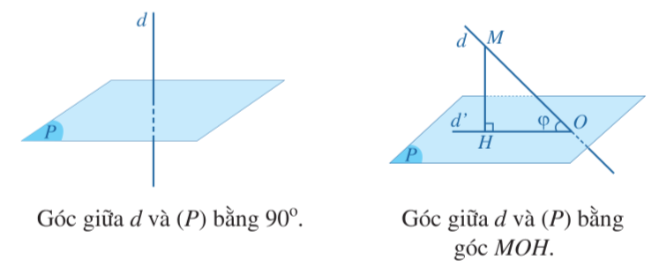 +)
Câu 2: Góc nhị diện ?
Trả lời
Góc nhị diện là hình gồm hai nửa mặt phẳng có chung bờ.
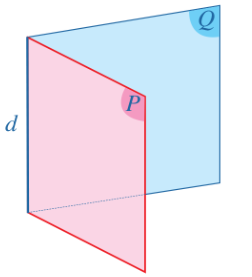 B. BÀI TẬP
Bài 1: Cho hình chóp S.ABCD có đáy ABCD là hình vuông, hai đường thẳng AC và BD
 cắt nhau tại O, SO  (ABCD), tam giác SAC là tam giác đều
Tính số đo của góc giữa đường thẳng SA và mặt phẳng (ABCD).
b) Chứng minh rằng AC  (SBD). Tính số đo của góc giữa đường thẳng SA và
     mặt phẳng (SBD)
c) Gọi M là trung điểm cạnh AB. Tính số đo của góc nhị diện [M,SO,D]
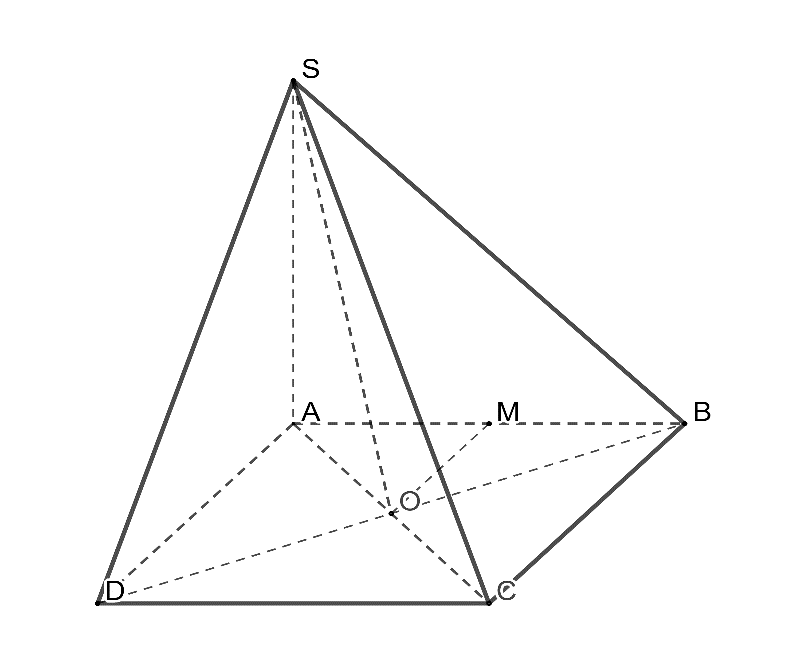 Trả lời
Bài 2: Cho hình chóp S. ABCD có SA  (ABCD), đáy ABCD là hình thoi cạnh a 
và AC = a
Tính số đo của góc nhị diện [B,SA,C].
Tính số đo của góc nhị diện [B,SA,D].
Biết SA = a, tính số đo của góc giữa đường thẳng SC và mặt phẳng ABCD.
Trả lời
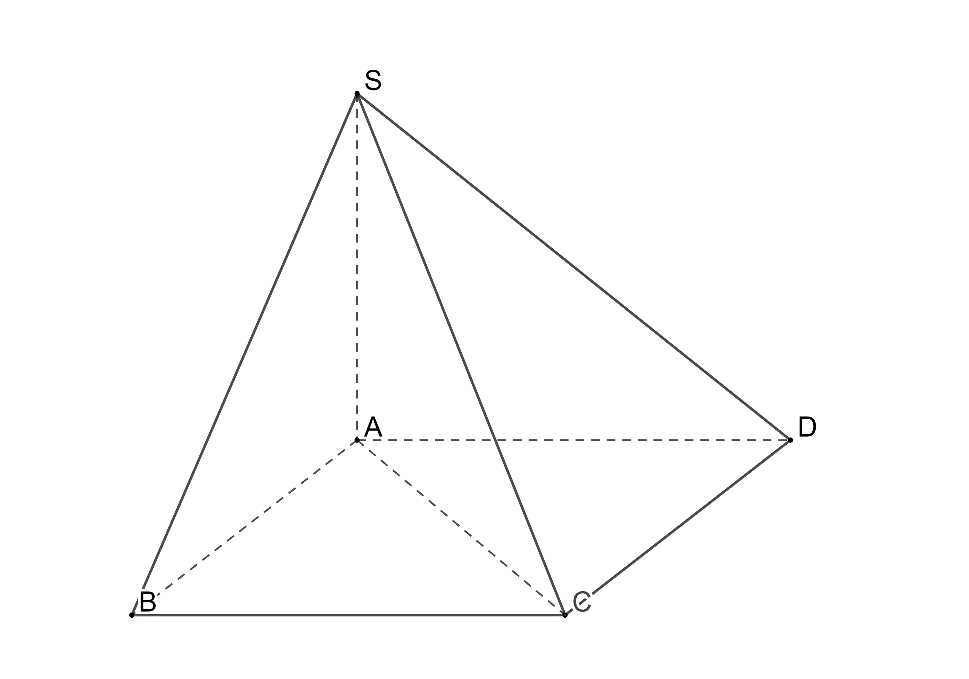 Bài 3. Cho hình chop S.ABC có SA  (ABC). Gọi α là số đo của góc nhị diện [A,BC,S]. 
Chứng minh rằng tỉ số diện tích của hai tam giác ABC và SBC bằng cosα.
Trả lời
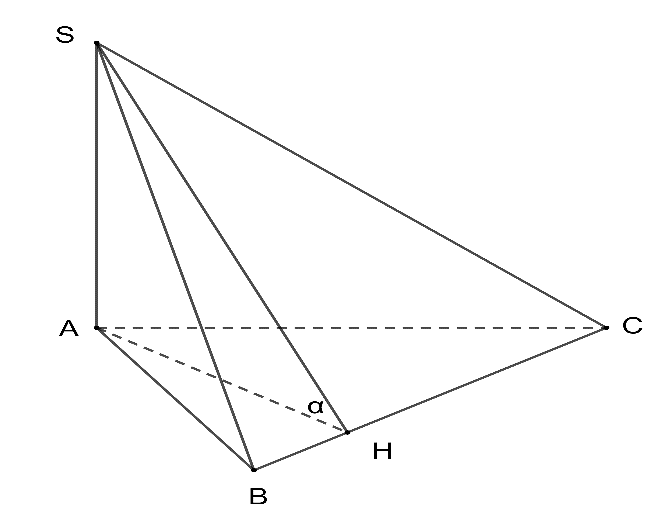 Bài 4. Trong hình 42, máy tính xách tay đang mở gợi nên hình ảnh của một góc nhị diện. 
Ta gọi số đo góc nhị diện đó là độ mở của màn hình máy tính. Tính độ mở của màn hình máy tính đó, 
biết tam giác ABC có độ dài các cạnh là AB =AC = 30cm và
Trả lời
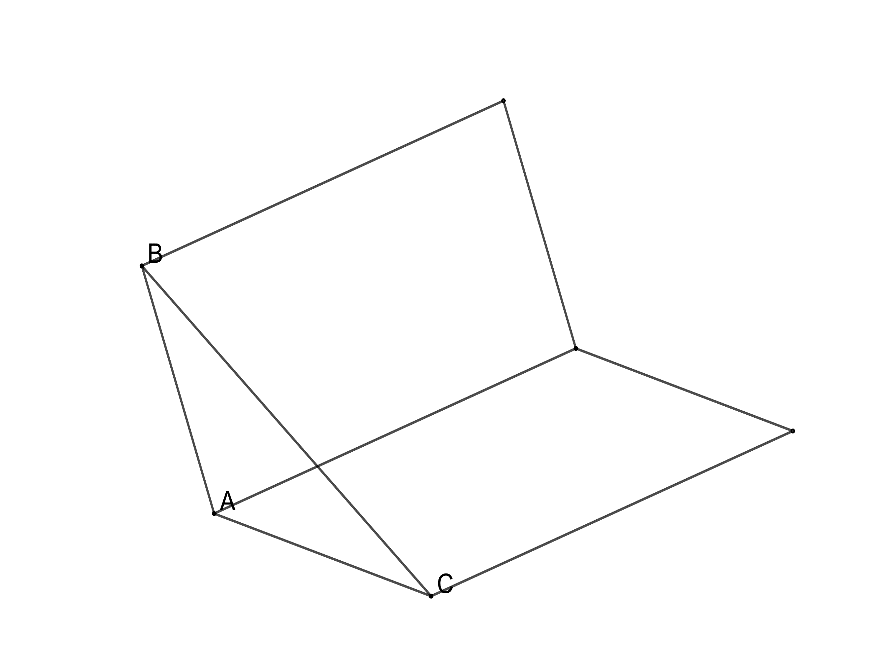 Hình 42
CỦNG CỐ
Cho đường thẳng d và mặt phẳng (P). Khi đó:
1.
2. Góc nhị diện là hình gồm hai nửa mặt phẳng có chung bờ.
+) Nếu d  (P) =>
BÀI TẬP VỀ NHÀ: Bài 3,5 sgk/94
+)